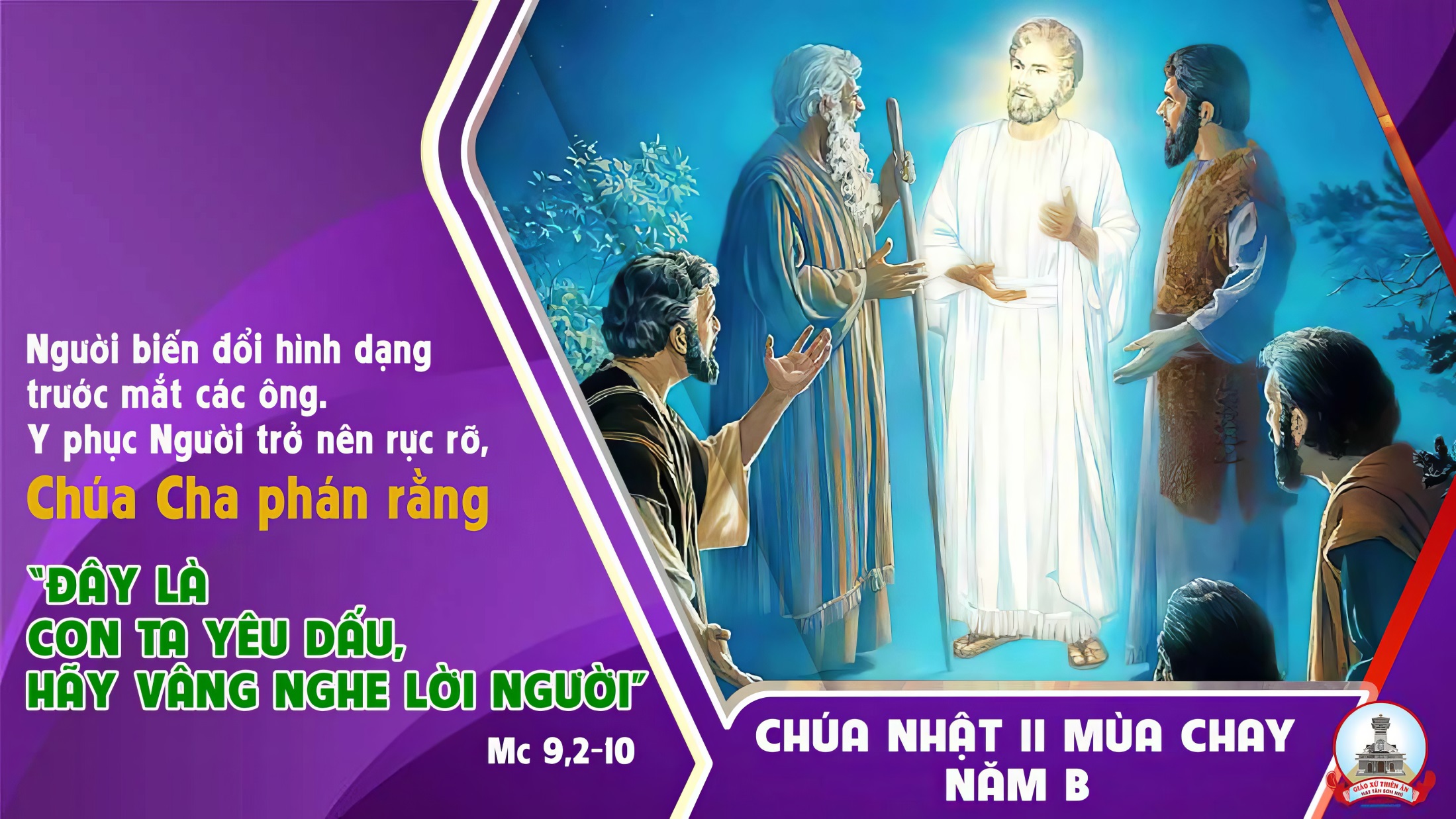 Tập Hát Cộng Đoàn
Đk: Trong miền đất dành cho kẻ sống, tôi sẽ bước đi trước mặt Ngài.
Câu Xướng Trước Phúc Âm
Từ trong đám mây sáng chói, tiếng Chúa Cha phán rằng: “Đây là Con Ta rất yêu dấu, các ngươi hãy nghe lời Người”.
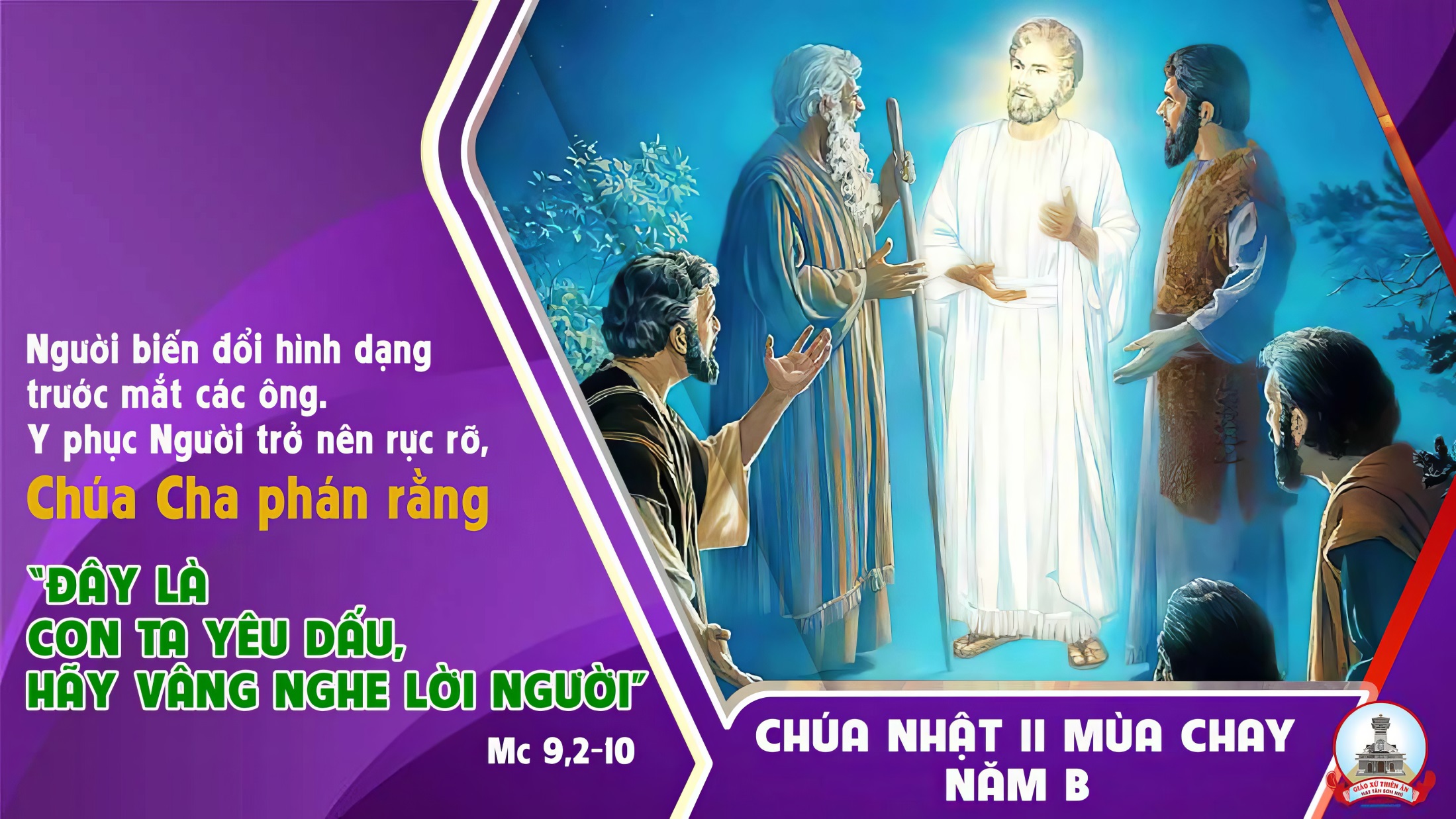 Ca Nhập LễTỪ TRONG ĐÁM MÂYMi Trầm
Tk1: Từ trong đám mây sáng chói, có tiếng Chúa Cha phán rằng: Đây là Con Ta yêu dấu, các ngươi hãy nghe lời Người.
Đk: Lời Người là chân lý, là ánh sáng dẫn đưa con người. Cất bước theo Người, ta không lầm đường lạc lối. Lời Người là chân lý, là ánh sáng dẫn đưa con người. Cất bước theo Người ta đi về quê phúc vinh.
Tk2: Đời ta tư bề sóng gió, có Chúa đỡ nâng suốt đời, lo gì gian nan nguy khó, vững tin ở nơi Danh Ngài.
Đk: Lời Người là chân lý, là ánh sáng dẫn đưa con người. Cất bước theo Người, ta không lầm đường lạc lối. Lời Người là chân lý, là ánh sáng dẫn đưa con người. Cất bước theo Người ta đi về quê phúc vinh.
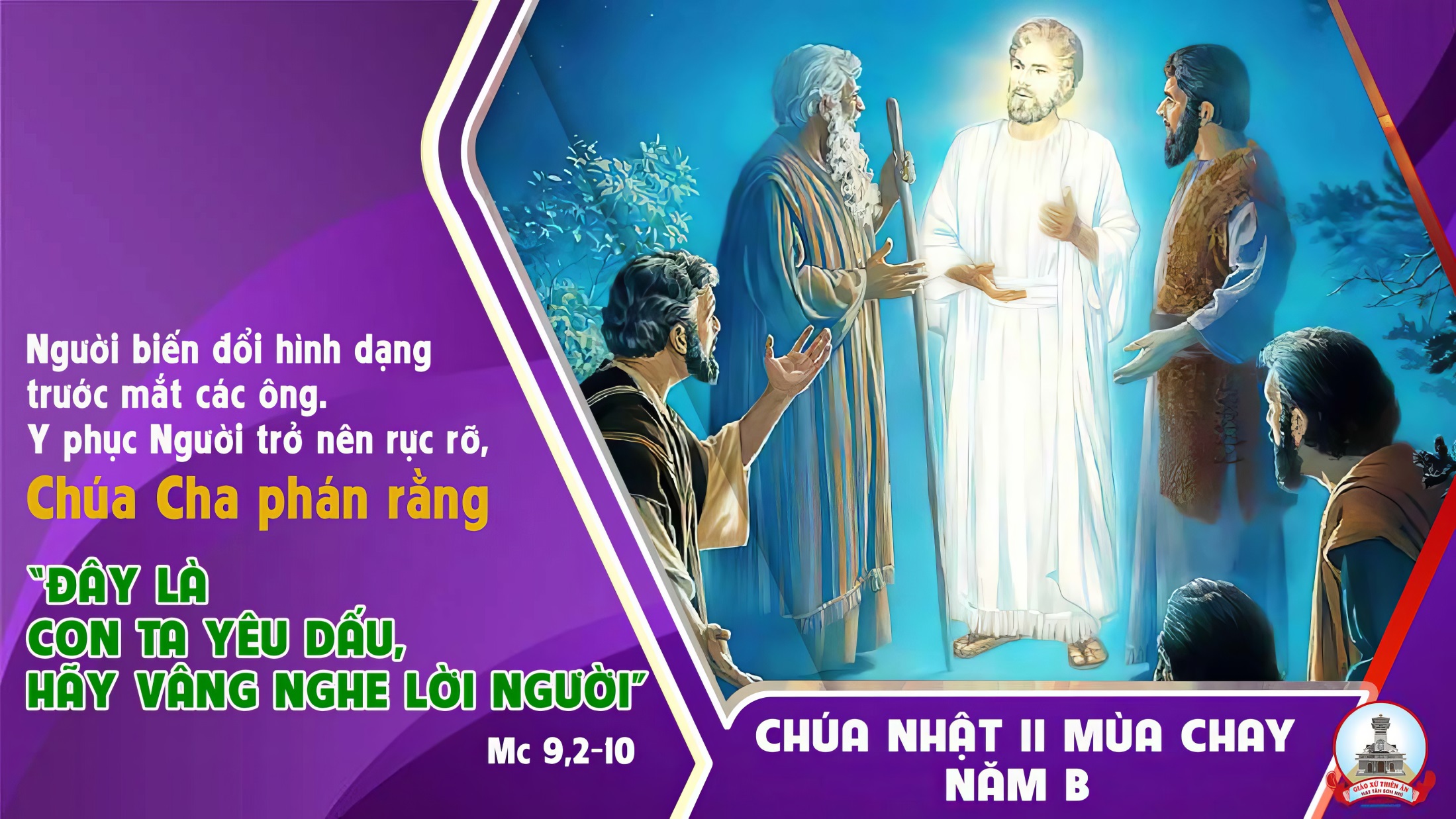 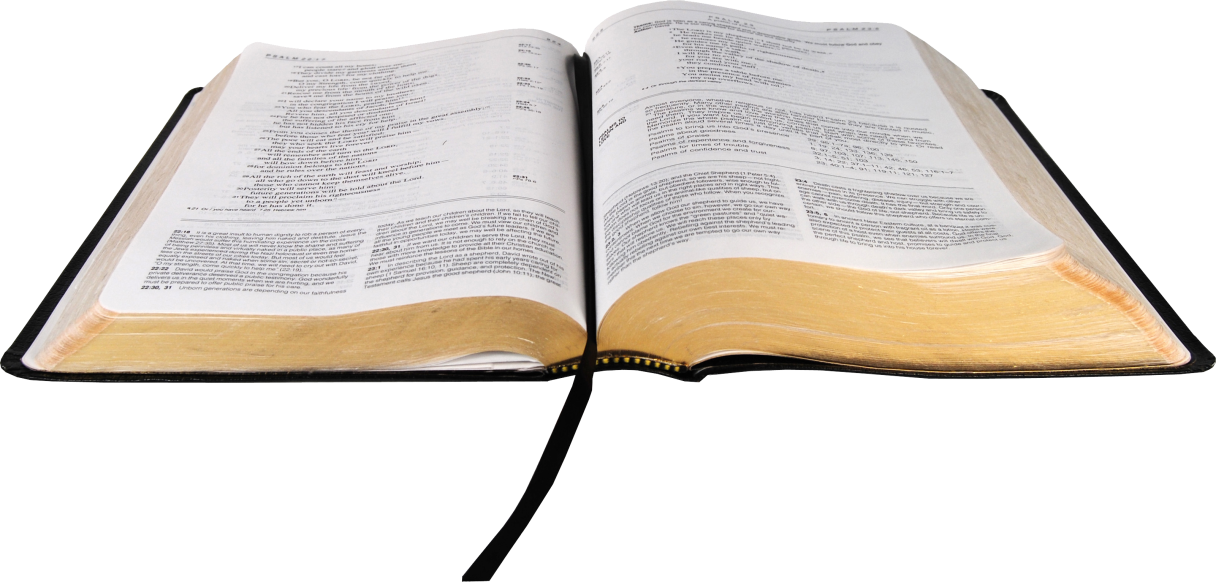 Bài đọc 1:
Tổ phụ Áp-ra-ham dâng lễ tế.
trích sách Sáng thế.
THÁNH VỊNH 115CHÚA NHẬT II MÙA CHAYNĂM BLM KIM LONG
Đk: Trong miền đất dành cho kẻ sống, tôi sẽ bước đi trước mặt Ngài.
Tk1: Vẫn vững tin khi tôi nói rằng: Này phận tôi muôn nỗi khổ đau. Nơi Tôn Nhan thực đáng quý trọng kẻ tử vong vì trung nghĩa với Ngài.
Đk: Trong miền đất dành cho kẻ sống, tôi sẽ bước đi trước mặt Ngài.
Tk2: Tôi tớ đây thân con nữ tỳ được Ngài thương cởi xích xiềng cho. Nay xin dâng của lễ cảm tạ và cầu xin danh thánh của Ngài.
Đk: Trong miền đất dành cho kẻ sống, tôi sẽ bước đi trước mặt Ngài.
Tk3: Với Chúa đây tôi luôn giữ trọn lời thề xưa ngay trước toàn dân. Nơi khuôn viên đền thiêng của Ngài, giữa lòng ngươi, này Giê-ru-sa-lem.
Đk: Trong miền đất dành cho kẻ sống, tôi sẽ bước đi trước mặt Ngài.
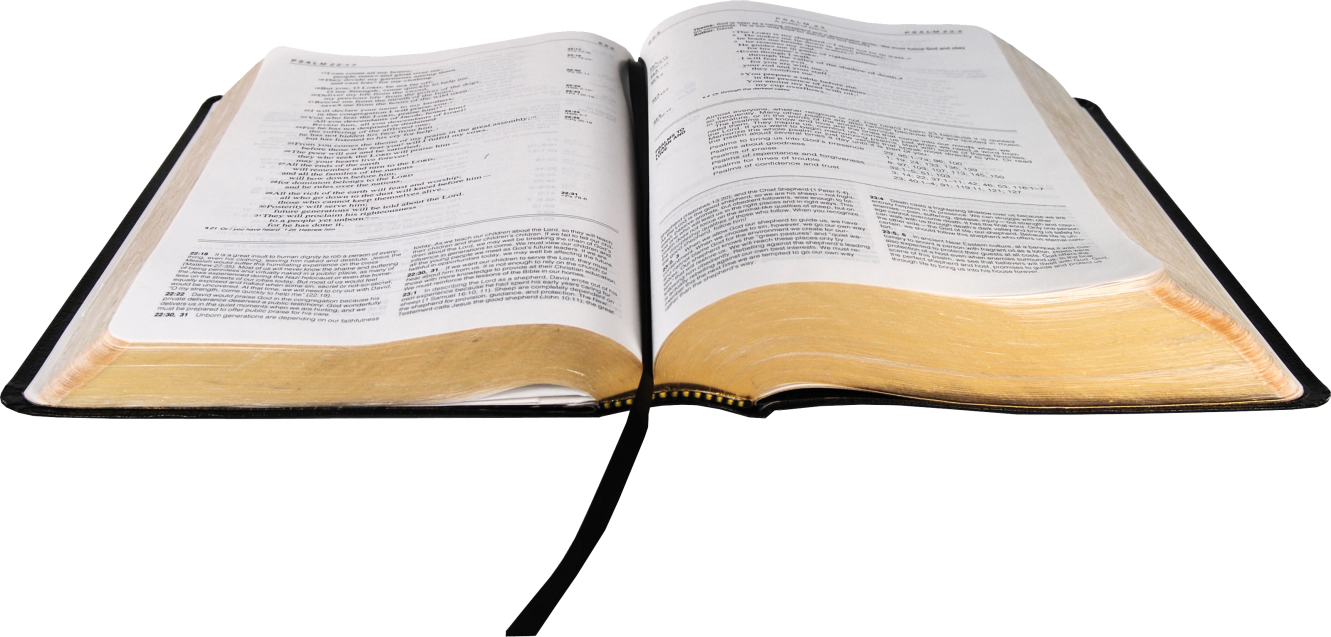 Bài đọc 2:
Đến như chính Con Một, Thiên Chúa cũng chẳng tiếc.
Bài trích thư của thánh Phao-lô tông đồ gửi tín hữu Rô-ma.
Câu Xướng Trước Phúc Âm
Từ trong đám mây sáng chói, tiếng Chúa Cha phán rằng: “Đây là Con Ta rất yêu dấu, các ngươi hãy nghe lời Người”.
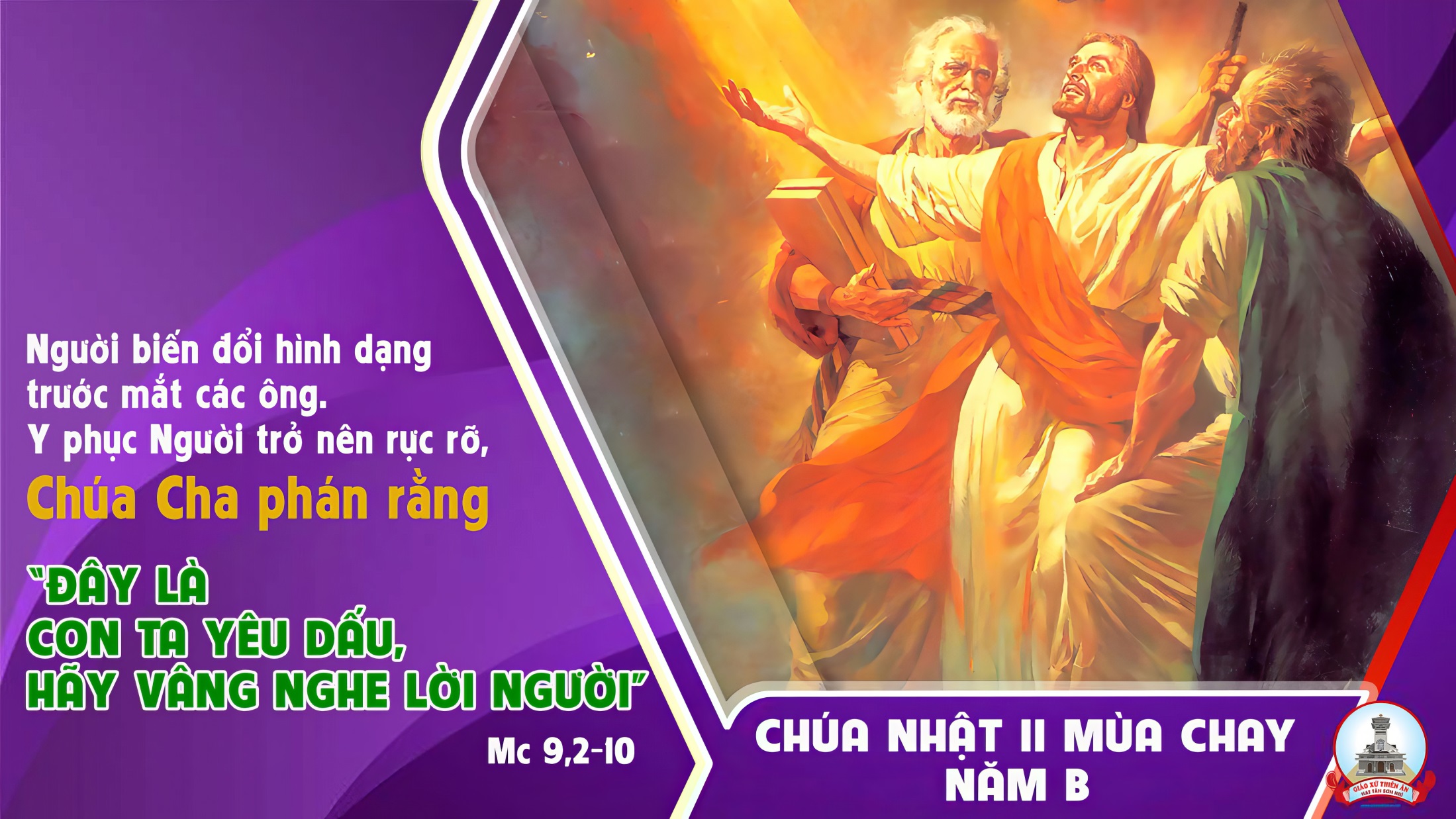 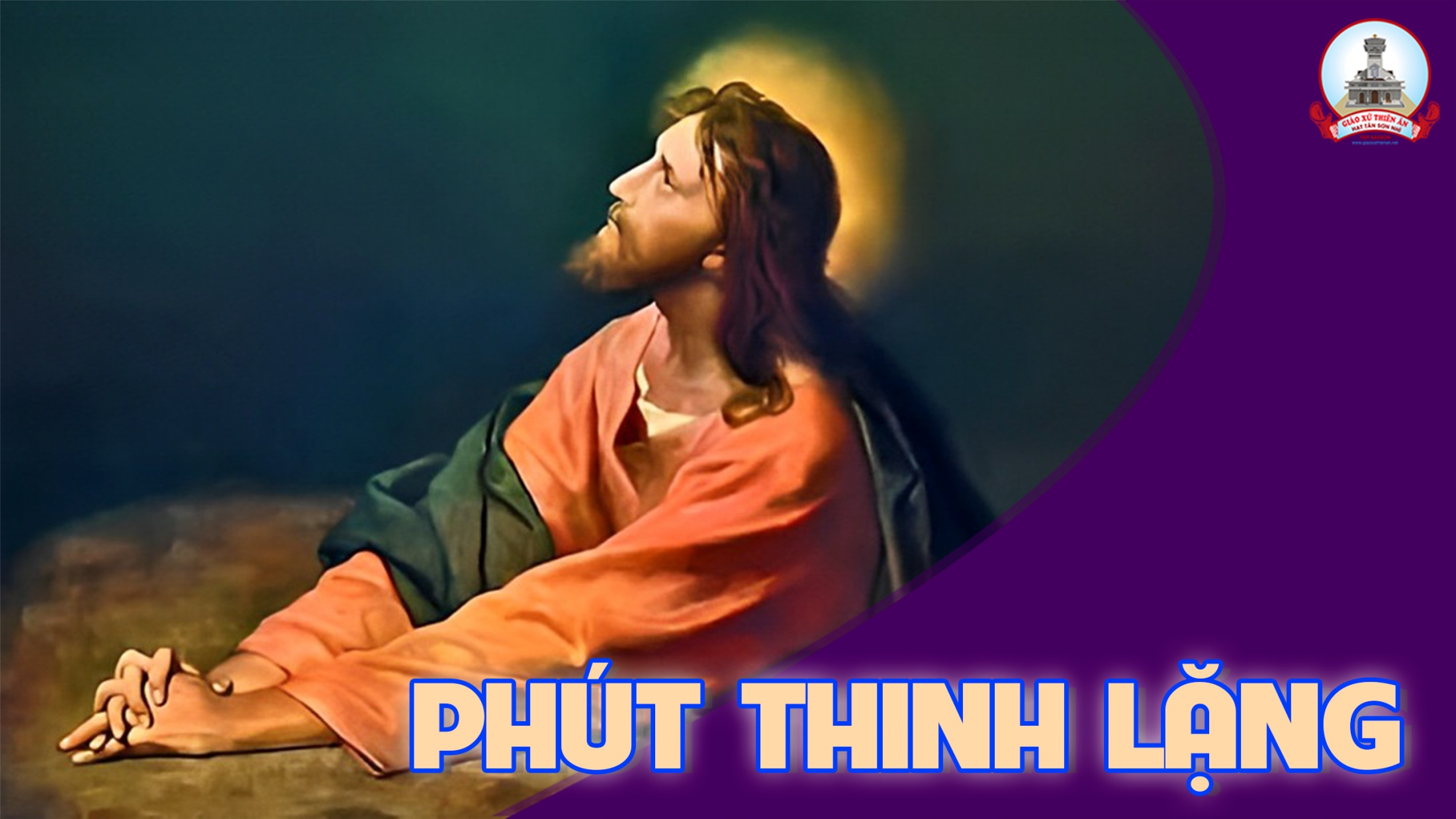 KINH TIN KÍNH
Tôi tin kính một Thiên Chúa là Cha toàn năng, Đấng tạo thành trời đất, muôn vật hữu hình và vô hình.
Tôi tin kính một Chúa Giêsu Kitô, Con Một Thiên Chúa, Sinh bởi Đức Chúa Cha từ trước muôn đời.
Người là Thiên Chúa bởi Thiên Chúa, Ánh Sáng bởi Ánh Sáng, Thiên Chúa thật bởi Thiên Chúa thật,
được sinh ra mà không phải được tạo thành, đồng bản thể với Đức Chúa Cha: nhờ Người mà muôn vật được tạo thành.
Vì loài người chúng ta và để cứu độ chúng ta, Người đã từ trời xuống thế.
Bởi phép Đức Chúa Thánh Thần, Người đã nhập thể trong lòng Trinh Nữ Maria, và đã làm người.
Người chịu đóng đinh vào thập giá vì chúng ta, thời quan Phongxiô Philatô; Người chịu khổ hình và mai táng, ngày thứ ba Người sống lại như lời Thánh Kinh.
Người lên trời, ngự bên hữu Đức Chúa Cha, và Người sẽ lại đến trong vinh quang để phán xét kẻ sống và kẻ chết, Nước Người sẽ không bao giờ cùng.
Tôi tin kính Đức Chúa Thánh Thần là Thiên Chúa và là Đấng ban sự sống, Người bởi Đức Chúa Cha và Đức Chúa Con mà ra,
Người được phụng thờ và tôn vinh cùng với Đức Chúa Cha và Đức Chúa Con: Người đã dùng các tiên tri mà phán dạy.
Tôi tin Hội Thánh duy nhất thánh thiện công giáo và tông truyền.
Tôi tuyên xưng có một Phép Rửa để tha tội. Tôi trông đợi kẻ chết sống lại và sự sống đời sau. Amen.
LỜI NGUYỆN TÍN HỮU
CHÚA NHẬT II MÙA CHAY NĂM B
Anh chị em thân mến, Đức Giêsu đã biến hình cho các môn đệ thấy vinh quang của Người, để củng cố đức tin cho các ông, và chuẩn bị các ông đón nhận cuộc tử nạn và phục sinh của Chúa.
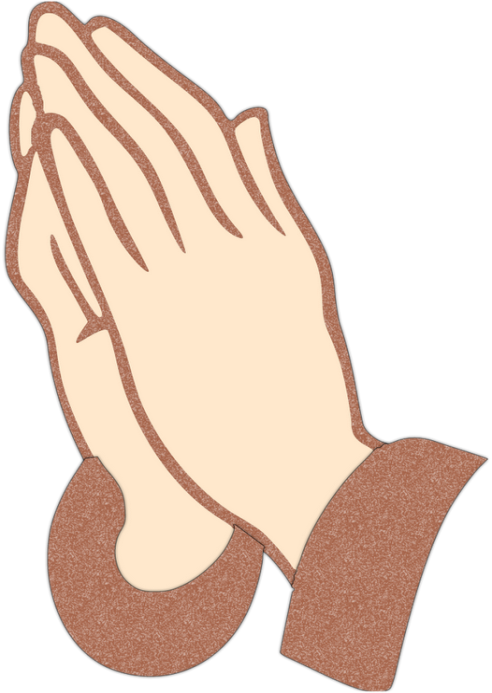 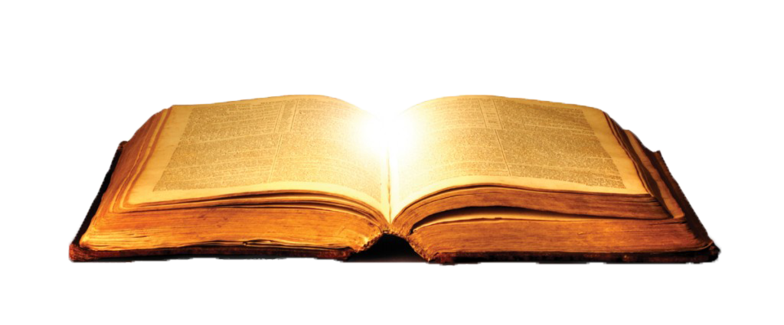 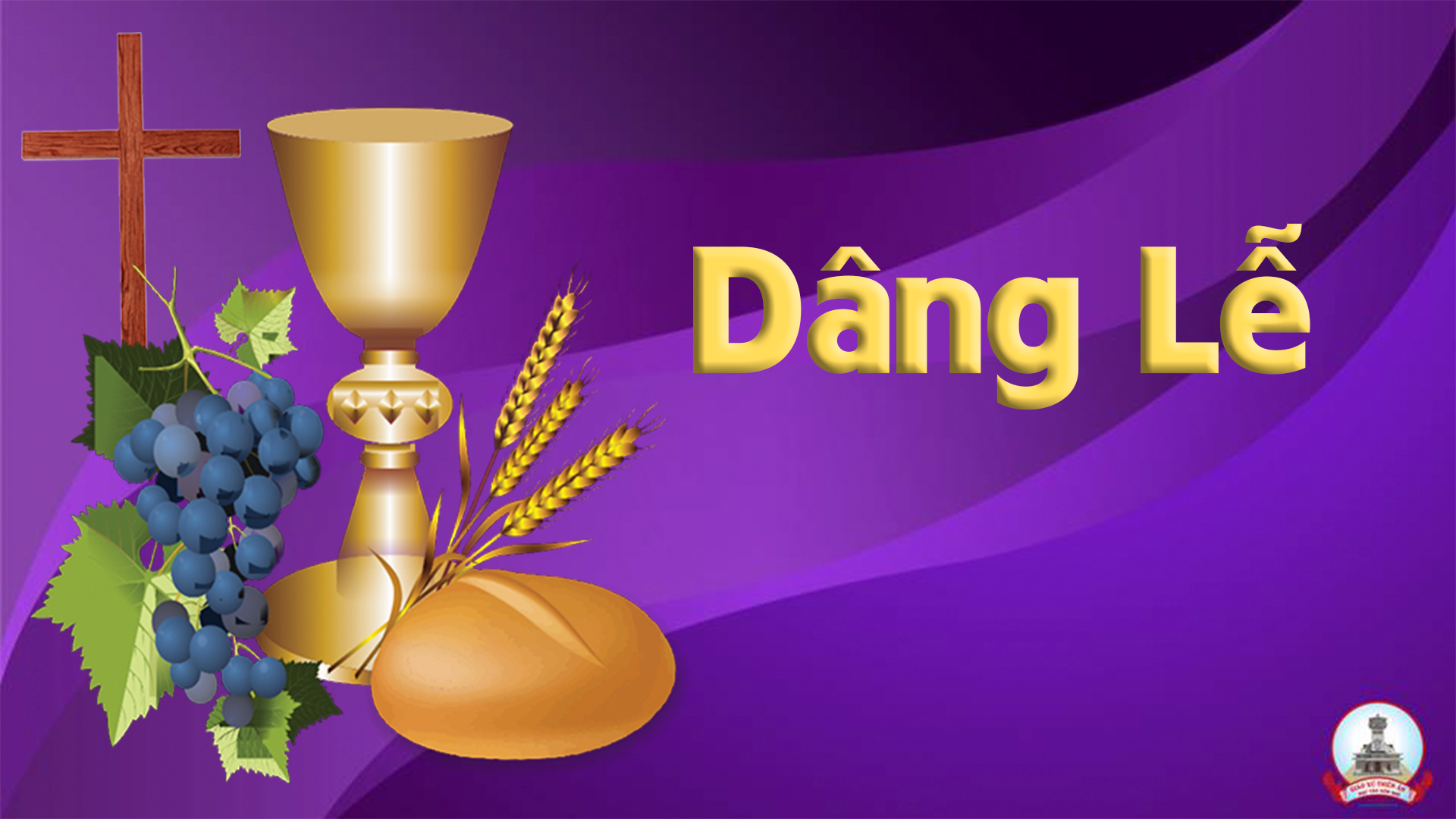 BIẾT DÂNG GÌ HƠN
Tường Ân
Tk1: Xin dâng lên, dâng lên này đây bánh thơm. Xin dâng lên, dâng lên rượu nho khiết tinh. Như hương kinh bay lên tòa Chúa uy linh. Nguyện Chúa dủ thương nhận lấy từ con của lễ chân tình.
Đk: Nguyện dâng Chúa tình yêu mến của con người. Đượm cay đắng nhưng chẳng có gì hơn. Nguyện xin Chúa hãy đưa mắt nhìn con đây. Một chút tình yêu này đáng chi làm lễ dâng.
Tk2: Xin dâng lên bao âu sầu nơi thế gian. Xin dâng lên đây bao người đang khóc than. Xin thi ân cho âu sầu biến hân hoan. Thành khúc tình ca thượng tiến về Cha ở trước thiên tòa.
Đk: Nguyện dâng Chúa tình yêu mến của con người. Đượm cay đắng nhưng chẳng có gì hơn. Nguyện xin Chúa hãy đưa mắt nhìn con đây. Một chút tình yêu này đáng chi làm lễ dâng.
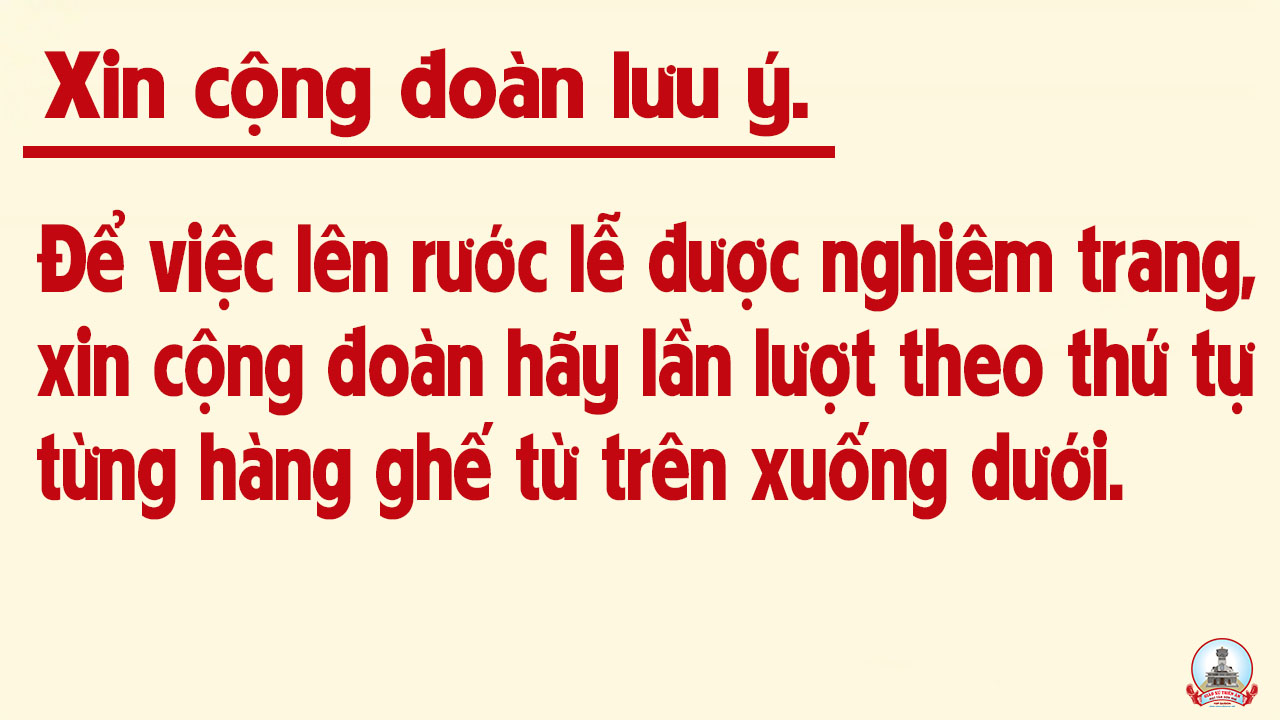 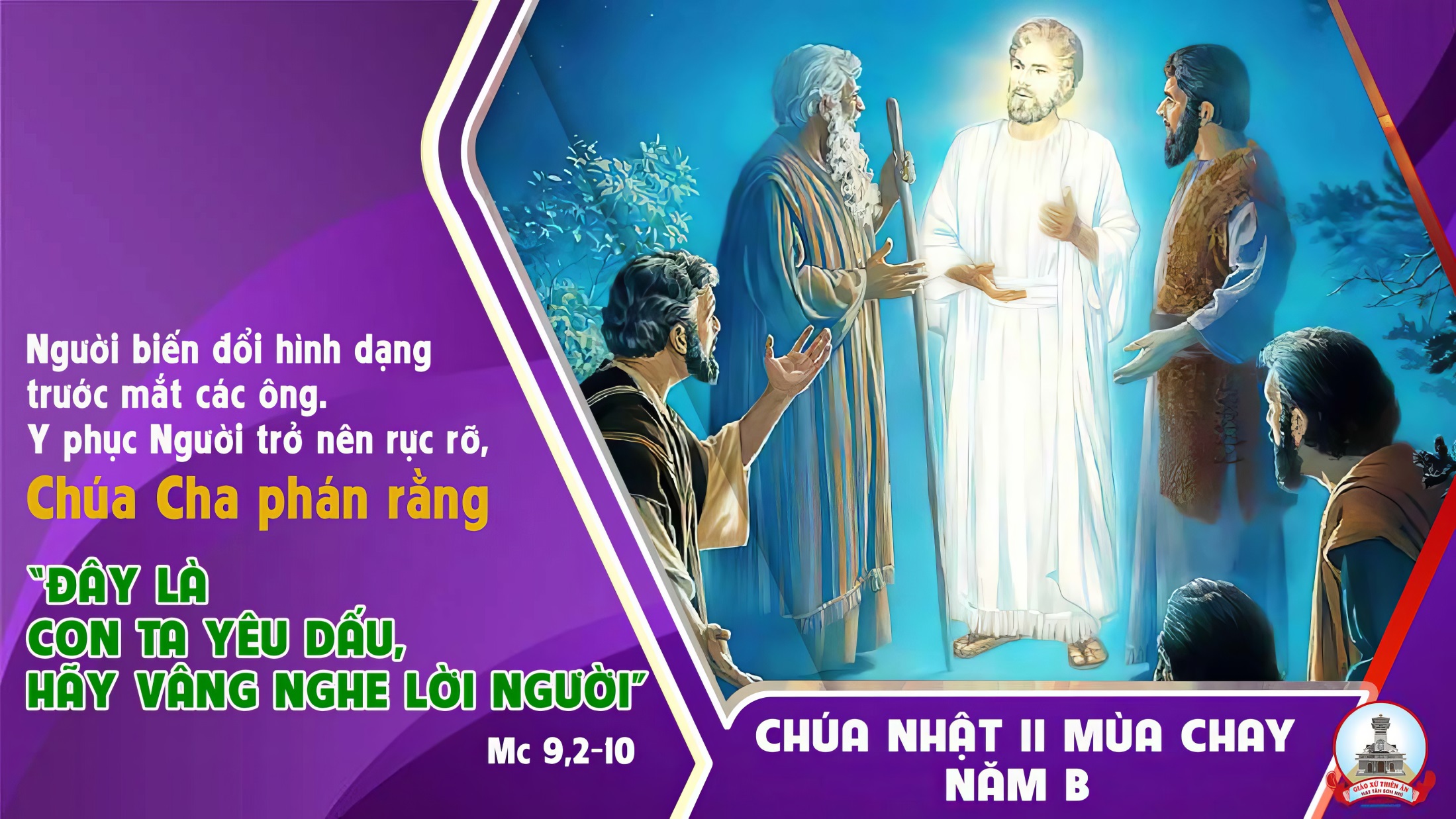 Ca Nguyện Hiệp Lễ BIẾN ĐỔI ĐỜI CONThái Nguyên
Đk: Biến đổi đời con Chúa ơi! Khi con nghe lời Chúa dạy, khi con sum vầy bên Chúa, khi con từng ngày khát mong. Biến đổi đời con Chúa ơi! Cho nên tươi mới rạng ngời tình yêu nồng thắm không vơi niềm tin chan chứa mọi nơi.
Tk1: Con sống trong Ngài tâm con luôn khát khao hoài một cuộc đời đổi mới Chúa ơi! Lòng còn ngủ say chưa đổi thay, tình đời trả vay vẫn còn đây bao vấn vương này. Ngày ngày con sống niềm cậy trông nơi lòng nhân Chúa: nguồn sống mới đời con.
Đk: Biến đổi đời con Chúa ơi! Khi con nghe lời Chúa dạy, khi con sum vầy bên Chúa, khi con từng ngày khát mong. Biến đổi đời con Chúa ơi! Cho nên tươi mới rạng ngời tình yêu nồng thắm không vơi niềm tin chan chứa mọi nơi.
Tk2: Con bước theo Ngài tâm tư thôi hết u hoài lòng miệt mài niềm tin chẳng phai. Ngày ngày con vui mong gặp Chúa, để được đổi thay tim hồng say yêu mến dâng đầy. Lòng này chờ mong được hiệp thông nên một với Chúa: nguồn ánh sáng đời con.
Đk: Biến đổi đời con Chúa ơi! Khi con nghe lời Chúa dạy, khi con sum vầy bên Chúa, khi con từng ngày khát mong. Biến đổi đời con Chúa ơi! Cho nên tươi mới rạng ngời tình yêu nồng thắm không vơi niềm tin chan chứa mọi nơi.
Tk3: Trong Chúa mỗi ngày tim con khao khát dâng đầy tình của Ngài niềm vui của con. Một đời thao thức đi tìm Chúa, chỉ mong được sống với Ngài luôn qua những vui buồn. Mọi sự rồi đây sẽ đổi thay trong vòng tay Chúa: hạnh phúc của đời con.
Đk: Biến đổi đời con Chúa ơi! Khi con nghe lời Chúa dạy, khi con sum vầy bên Chúa, khi con từng ngày khát mong. Biến đổi đời con Chúa ơi! Cho nên tươi mới rạng ngời tình yêu nồng thắm không vơi niềm tin chan chứa mọi nơi.
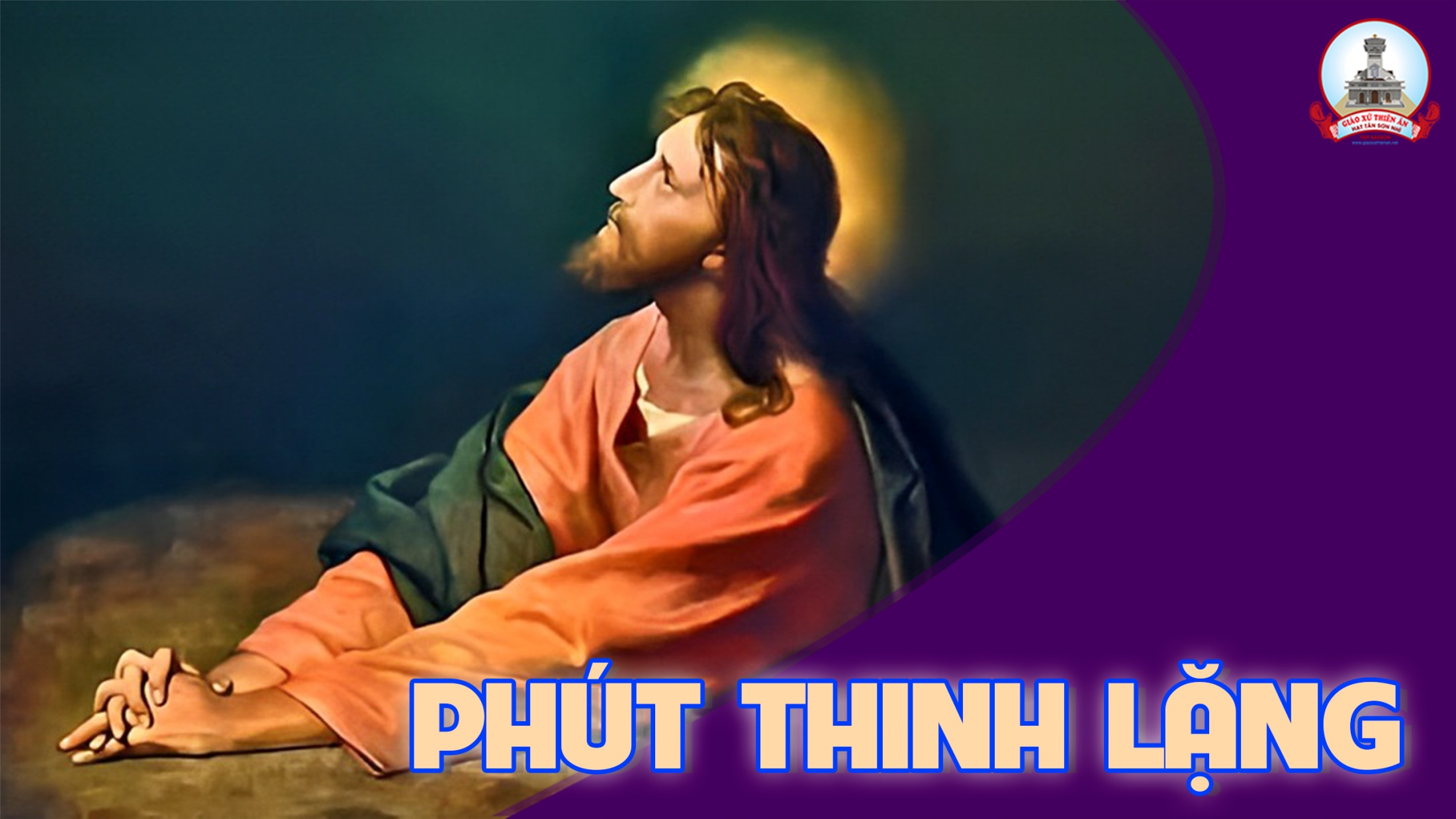 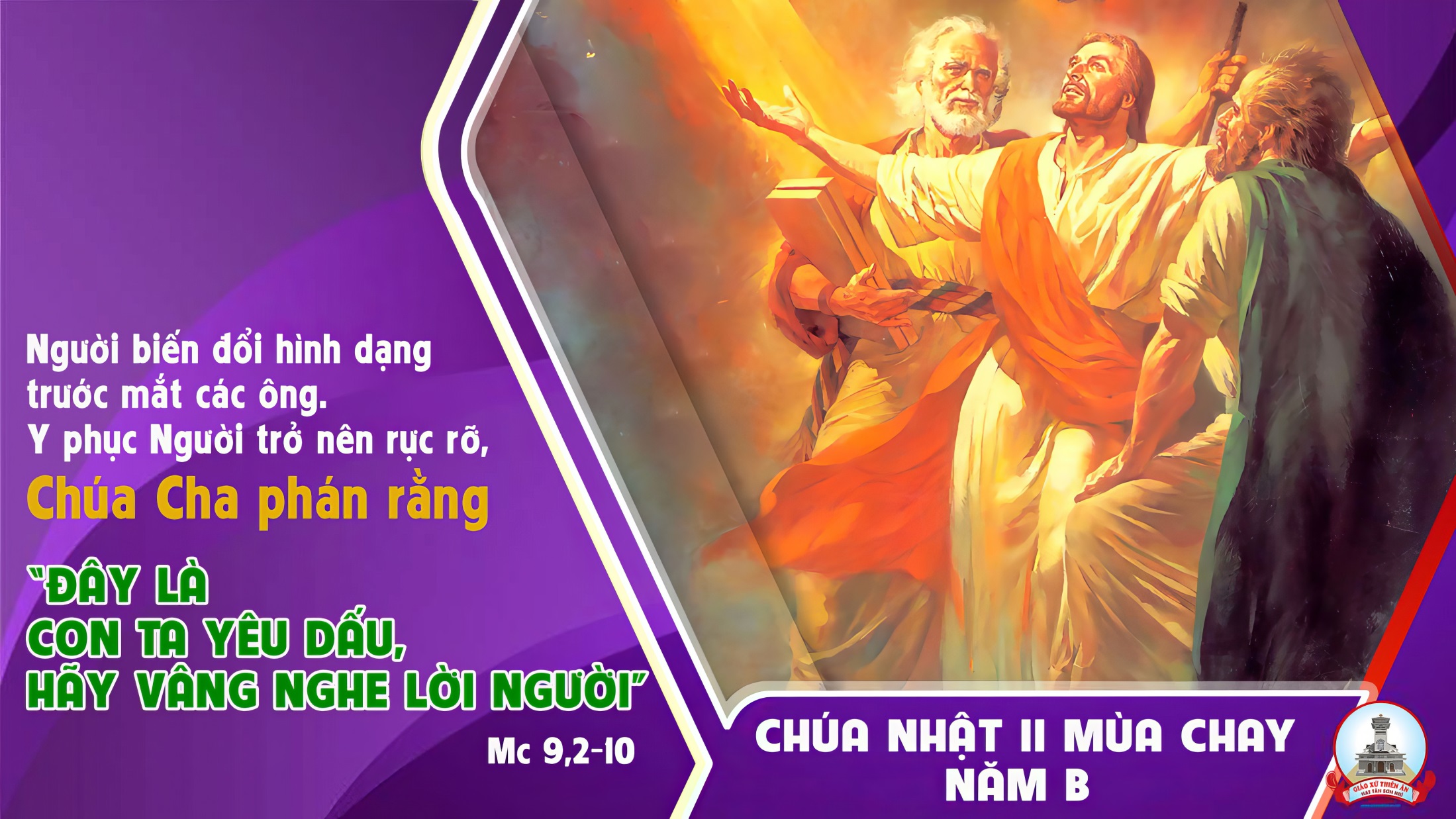 Ca Kết LễKINH CHAYNguyễn Duy
Pk1: Con xin dâng muôn lời kinh thắm lệ chan hoà. Con kêu van Chuá nhân từ ghé mắt xót thương. Mùa chay thánh Chúa thương tha thứ tội nhơ. Lắng nghe con dâng lời khấn nguyện: Chúa ban ơn trong mùa thánh này.
Pk2: Trong đêm thâu tâm hồn con vướng bao tội tình. Bao đau thương đã phủ đầy trên tấm thân con. Vì yếu đuối Chuá đã thấu rõ hồn con, Chúa khoan nhân thương gọi trở về. Khứng ban muôn tâm tình thánh thiện.
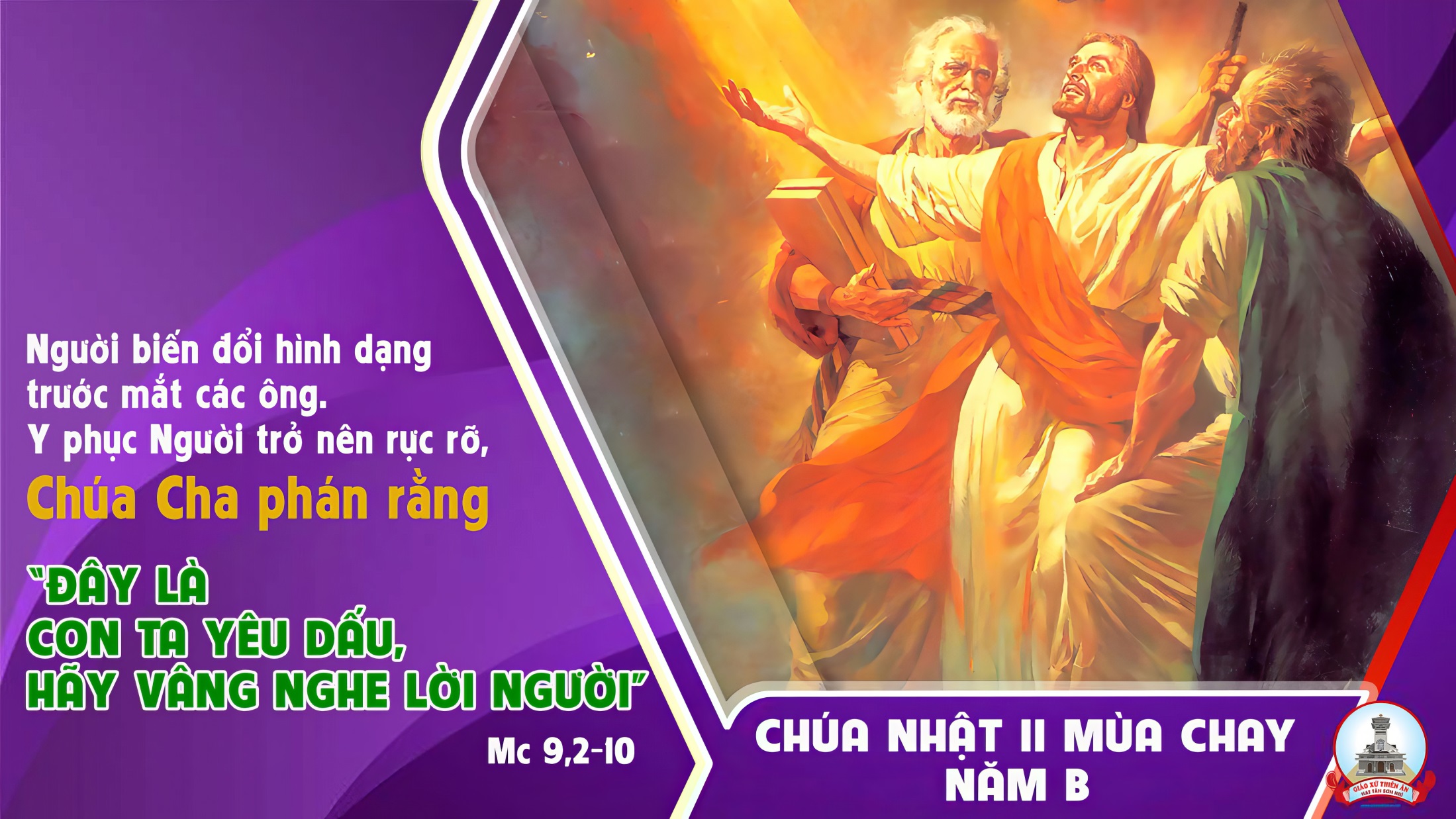